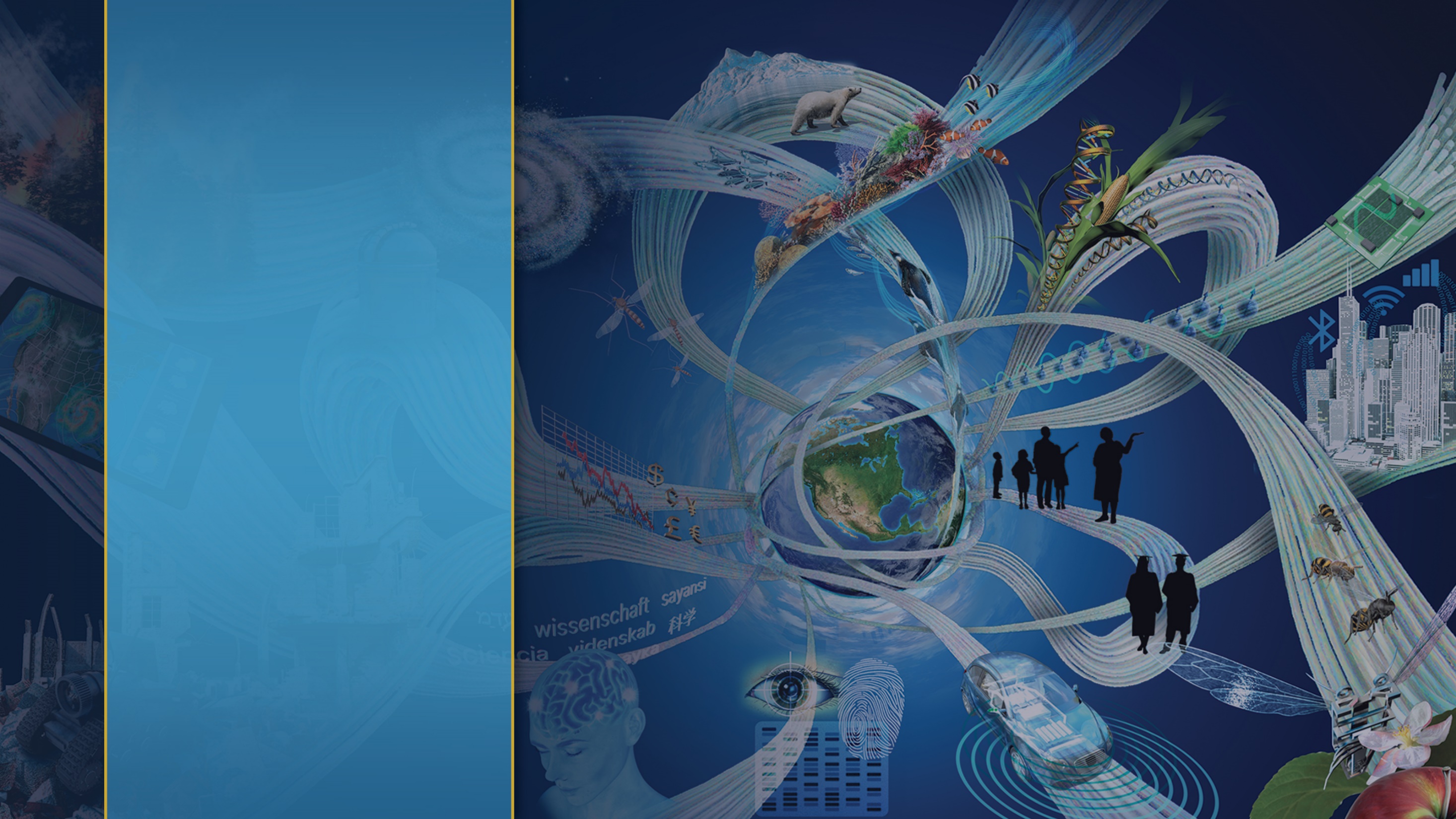 Strengthening American Infrastructure
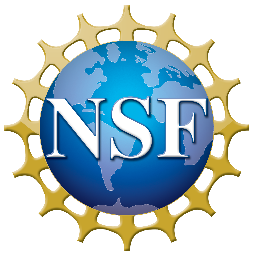 Informational Webinar
March 15, 2022
1
Span of Infrastructure Domains
Construction
Agriculture
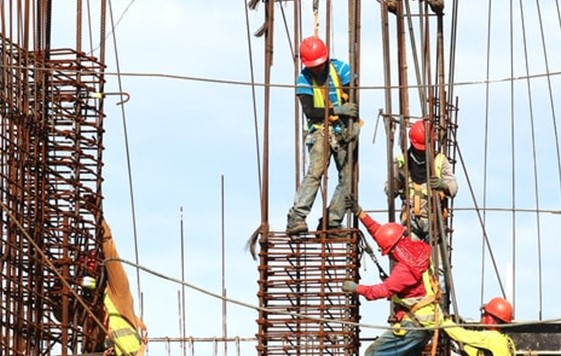 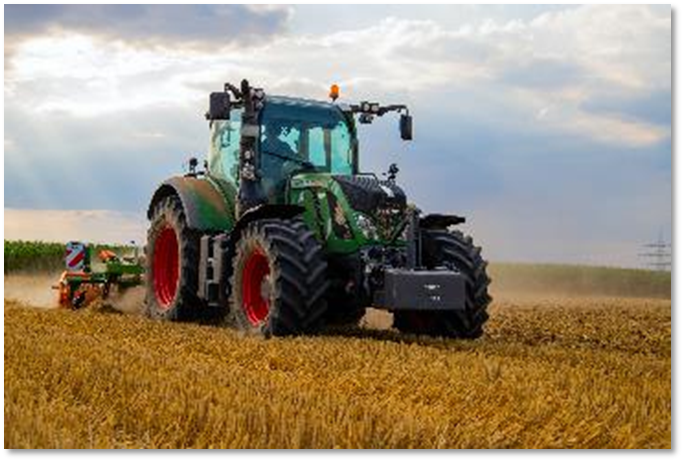 Education
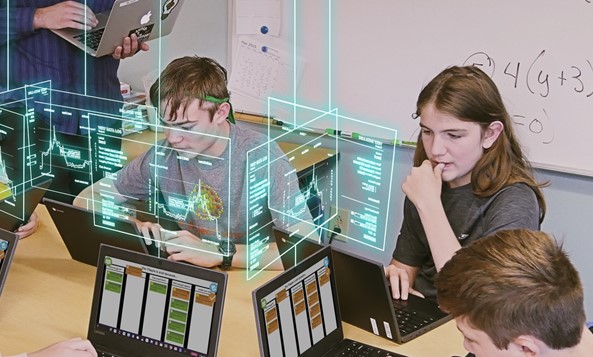 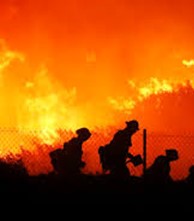 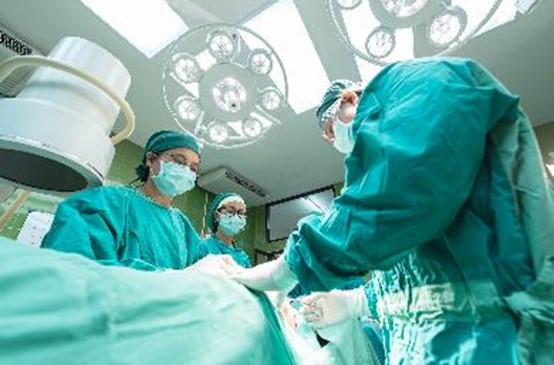 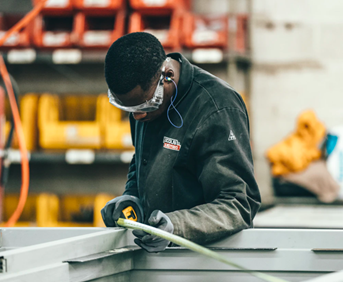 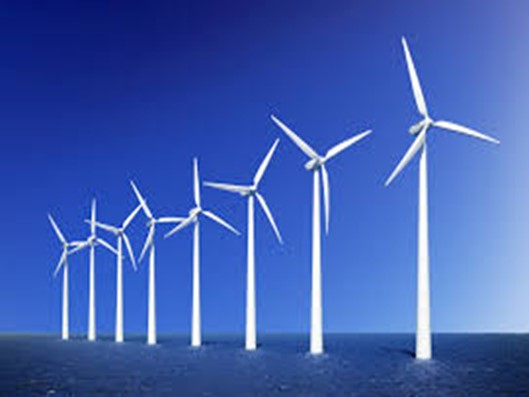 Emergency response
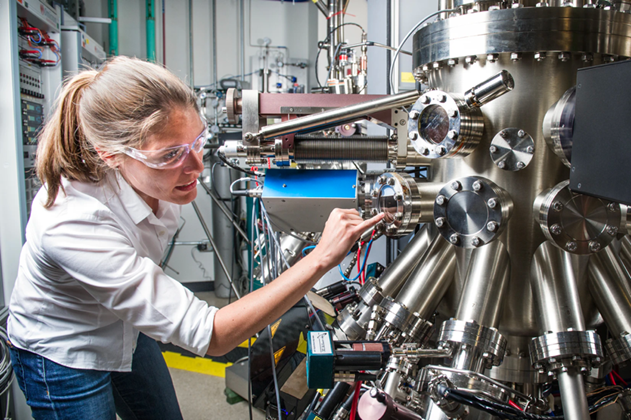 Healthcare
Manufacturing
Energy
Science & Tech
Photo Credits (Left to Right, U=Unsplash): Sasin Tipchai/Pixabay; Josue Isai Ramos Figueroa/U; Jan Kaluz/U; Marvin Meyer/U; NREL scientist/U; Jannis Knorr/Pexels; Spencer Davis/U; Sam Warren/U.
2
The SAI Approach
A human-centered approach to strengthening infrastructure.

Understanding how fundamental knowledge about human reasoning and decision-making, governance, and social and cultural processes enables the building and maintenance of effective infrastructure.

Research that requires convergence across sciences and stakeholder engagement.
3
SAI Fiscal Year 2022 Competition
4
SAI Proposal Types
5
SAI Key Requirements
Grounded in user-centered concepts

A specific, focal, and well-defined infrastructure

Deep understanding of at least one SBE science relevant to the focal infrastructure

Deep understanding of relevant fields of science and engineering beyond SBE science

Relevant deep expertise in the focal infrastructure

Integrated and convergent research approach

Stakeholder engagement
6
Integrated and Convergent Research Approach
Deep understanding of at least one SBE science relevant to the focal infrastructure

Connections to Core Research Programs in the Directorate for Social, Behavioral and Economic Sciences

Relevant deep expertise from other fields of science and engineering and in the focal infrastructure

Directorate for Biological Sciences
Directorate for Computer and Information Science and Engineering
Directorate for Education and Human Resources
Directorate for Engineering
Directorate for Geosciences
Directorate for Mathematical and Physical Sciences
Office of Integrative Activities
7
SAI Solicitation Requirements
Proposals must be submitted via Research.gov or Grants.gov (Fastlane proposals not allowed)

An individual may appear as PI, co-PI, Senior Personnel, or Consultant on only one proposal

Required Proposal Components
Focal Infrastructure
Integrative Research
Access and Inclusion
Stakeholder Engagement

Required Supplementary Documents
List of Project Personnel and Partner Institutions (SAI-R, SAI-P)
Management and Coordination Plan (SAI-R)
Letters of Collaboration that conform with PAPPG
8
SAI Points of Emphasis
Projects should focus on how infrastructure is designed and deployed, and not solely on the social, behavioral, or economic impacts of infrastructure

The infrastructure must be specific, focused, and well-defined

Projects must bring a deep understanding of at least one SBE science, as NSF represents those sciences

Projects must bring a deep understanding from relevant fields of science and engineering beyond SBE science

Projects must bring a deep understanding of the focal infrastructure, from one or more appropriate disciplines
9
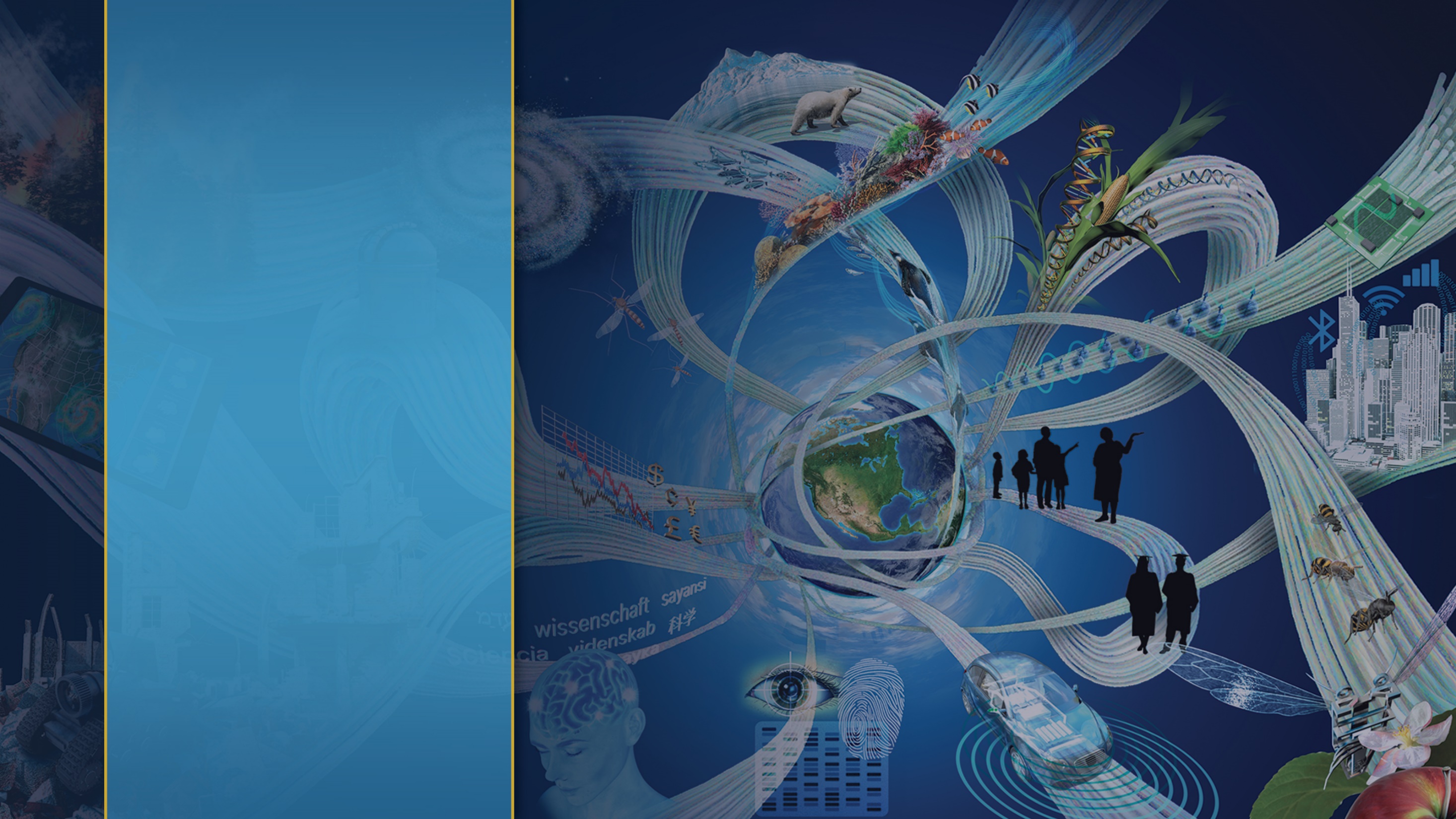 Strengthening American Infrastructure(SAI)
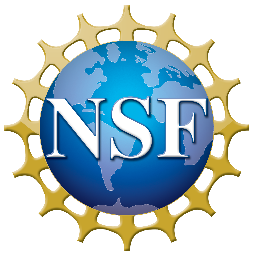 Informational Webinar
March 15, 2022
10